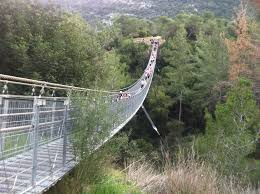 مهمة مركز الرحلات
تعريف:
مركز الرحلات  هو  المسؤول الرئيسي في المدرسة عن تنظيم الرحلات المدرسية للطلاب. مهمته الأساسية هي بناء وتنظيم برنامج للرحلات، بالتنسيق مع المدير والهيئة التدريسية، يساهم في تحقيق الأهداف التربوية والقيمية والأكاديمية للمدرسة، بما يتماشى مع رؤية المدرسة وبيئتها التعليمية، وبما يتوافق مع برنامج النواه لمعرفة البلاد.
ماذا يجب ان يتوفر لدى مركز الرحلات المدرسية؟

دورة تدريبية: يجب أن يجتاز المركز  ق دورة تدريبية في تنسيق الرحلات المدرسية مقدمة من وزارة التربية والتعليم. وفي حالة عدم اجتياز هذه الدورة، يمكن الموافقة على تعيينه بشرط أن يلتحق بالدورة التدريبية خلال العام نفسه. 
استثناء للمعلمين: يُعفى المعلمون الحاصلون على دورة معرفة البلاد الذين تم تأهيلهم من اجتياز دورة تنسيق الرحلات ودورة "المسؤول عن الرحلة".
التجديد السنوي: يتم تجديد تكليف مركز الرحلات سنويًا من قبل مدير المدرسة.
التدريب المستمر: يجب على مركز الرحلات المدرسية المشاركة في يومي تدريب (8 ساعات لكل يوم) سنويًا بعد الانتهاء من التدريب الأساسي.
الجانب التنظيمي:
 ارشاد المعلمين: يقوم مركز الرحلات بتزويد المعلمين بآخر المستجدات والتعليمات المتعلقة بالرحلات، مثل الدوائر الوزارية، وقضايا السلامة والأمن، والنشرات، والدورات التدريبية، وغيرها.
إطلاع أولياء الأمور: يتأكد من شرح موضوع الرحلات لأولياء الأمور في أحد اجتماعات أولياء الأمور السنوية، ويفضل أن يكون ذلك في بداية العام الدراسي.
ملف الرحلات: يقوم بإعداد ملف شامل لرحلات المدرسة سنويًا، ويتضمن هذا الملف تخطيطًا لكل رحلة، وإجراءات التحضير والختام، والدروس المستفادة والتوصيات بناءً على نتائج الرحلات في ذلك العام الدراسي.
مساعدة المسؤول عن الرحلة: يساعد المسؤول المباشر عن كل رحلة في إعداد الملف الخاص بالرحلة، ويتأكد من تسليم جميع المستندات المتعلقة بالتنسيق مع مقدمي الخدمات والمواقع المدفوعة الأجر للمسؤول المباشر عن الرحلة.
دعم المسؤول عن الرحلة: يقدم الدعم للمسؤول عن الرحلة في تنفيذ الرحلة.
تعيين المسؤول عن الرحلة: يتأكد من تعيين مسؤول عن كل رحلة بشكل مكتوب من قبل مدير المدرسة.
إعداد خطة الرحلة: يساعد المسؤول عن الرحلة في إعداد خطة مفصلة للرحلة، تشمل وصفًا تفصيليًا للمسار، والجدول الزمني، وأسماء المرافقين، وملاحظات أخرى مهمة تتعلق بالسلامة والأمن. يجب أن تتضمن خطة الرحلة أيضًا كيفية تلبية احتياجات الطلاب ذوي الاحتياجات الخاصة والتجهيزات اللازمة لذلك.
الدعم اللوجستي: يعمل مع المدير والسكرتيرة في تنظيم الرحلة و تكلفتها.
الموافقات: يتأكد من إرسال خطة رحلات المدرسة للموافقة من قبل مفتش المدرسة ولجنة الرحلات في المنطقة.
مبادرات إضافية: يقوم بمبادرات أخرى تتعلق بالرحلات، مثل إنشاء زاوية معلومات  لمعرفة البلاد أو الرحلات في لوحات الإعلانات في الصفوف أو اللوحة الرئيسية للمدرسة.
التقارير: يقوم، بالتنسيق مع مدير المدرسة، بتقديم تقارير إلى المفتش العام، ولجنة الرحلات، وإدارة الرحلات، والجهات الأخرى المختصة، حول تخطيط وتنفيذ الرحلات المدرسية.
الإبلاغ عن الحوادث: يقوم بالإبلاغ إلى غرفة عمليات الرحلات أو لجنة الرحلات في المنطقة عن أي حادث أو مشكلة تتعلق بالسلامة أو الأمن، بناءً على تقرير المسؤول عن الرحلة الذي واجه هذه المشكلة (مثل عائق في الطريق أو حفرة ظهرت في المسار).
اتصال وصلات: يعمل كحلقة وصل بين المدرسة والجهات التي تقدم خدمات الرحلات، ويتأكد من الالتزام بالشروط الواردة في اتفاقية التعاقد بين المؤسسة   وشركة الرحلات.
المسؤوليات: يتأكد بشكل مستمر من تحديث قائمة الأشخاص المخولين بالتواصل مع مكتب تنسيق الرحلات وغرفة العمليات.